ПРОЕКТ «ЭКЗОТИЧЕСКИЕ ЖИВОТНЫЕ»
2 «В» класс 2019 год
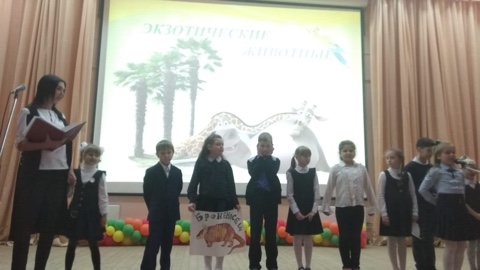 МАСТЕР КЛАСС «ПРЯНИКИ»
2 «В» класс 2019 год
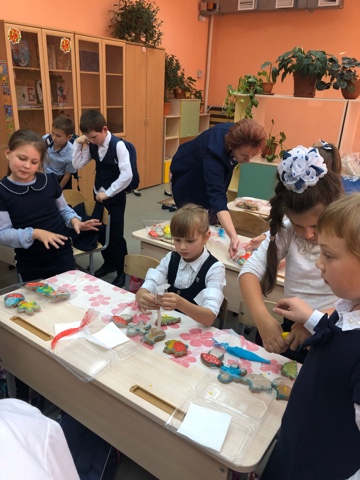 ЛУЖСКИЙ ИСТОРИКО-КРАЕВЕДЧЕСКИЙ МУЗЕЙ
2 «В» класс 2019 год
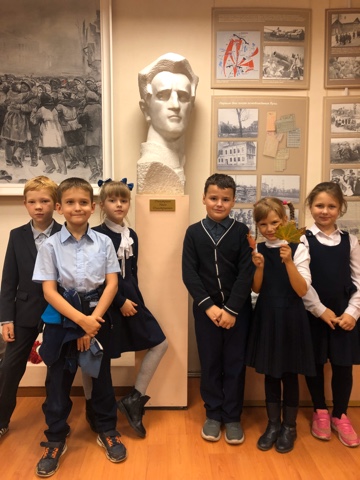 НОВОГОДНИЙ КВЕСТ
2 «В» 2019 год
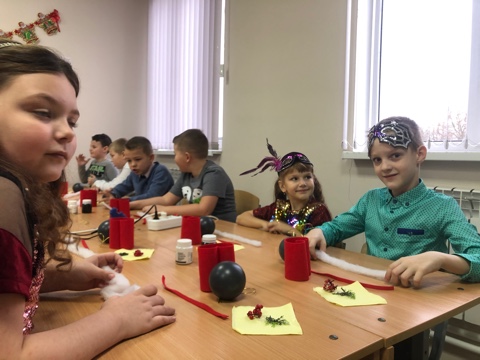 ДЕНЬ СВЯТОГО ВАЛЕНТИНА
2  «В» класс 2020 год
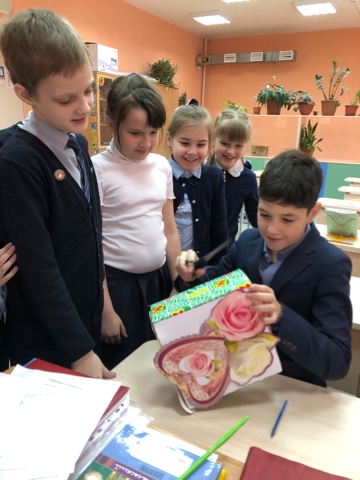 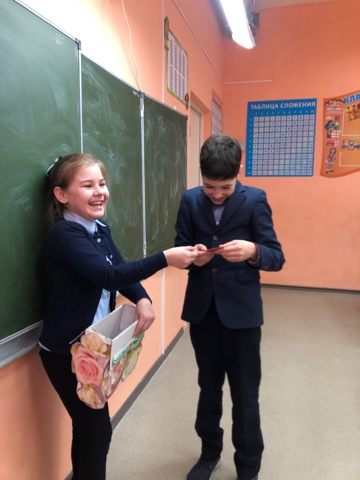 ПРОЕКТ «ПРОФЕССИЯ. МОЙ ВЫБОР!»
2 «В» класс 2019-2020 гг.
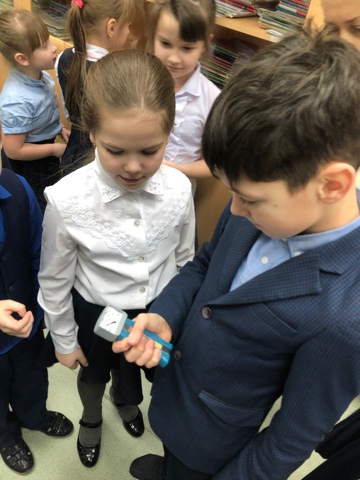 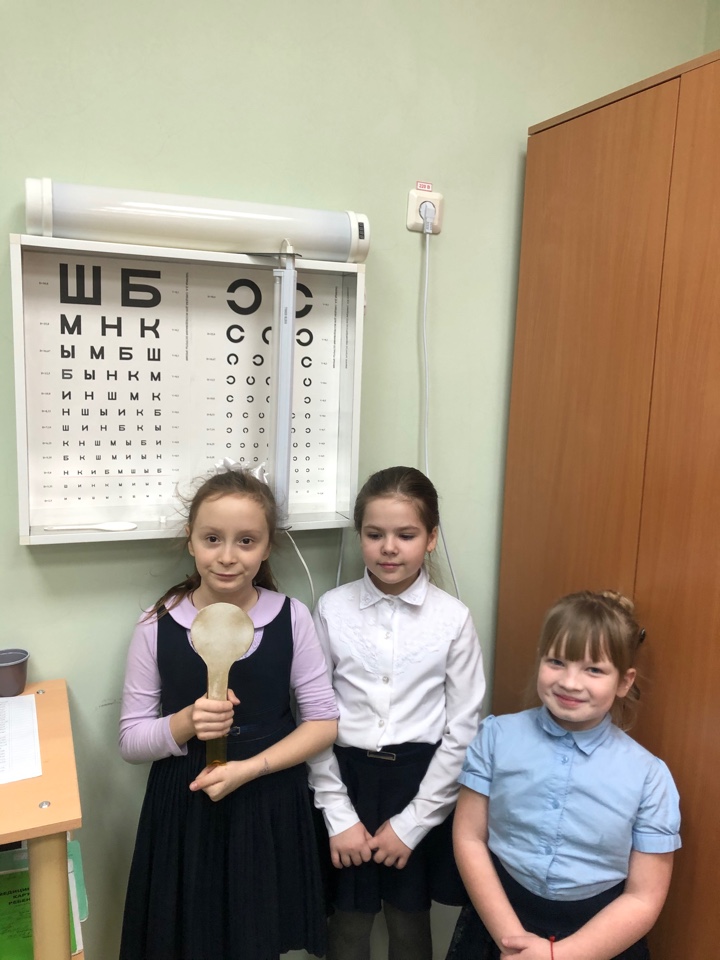 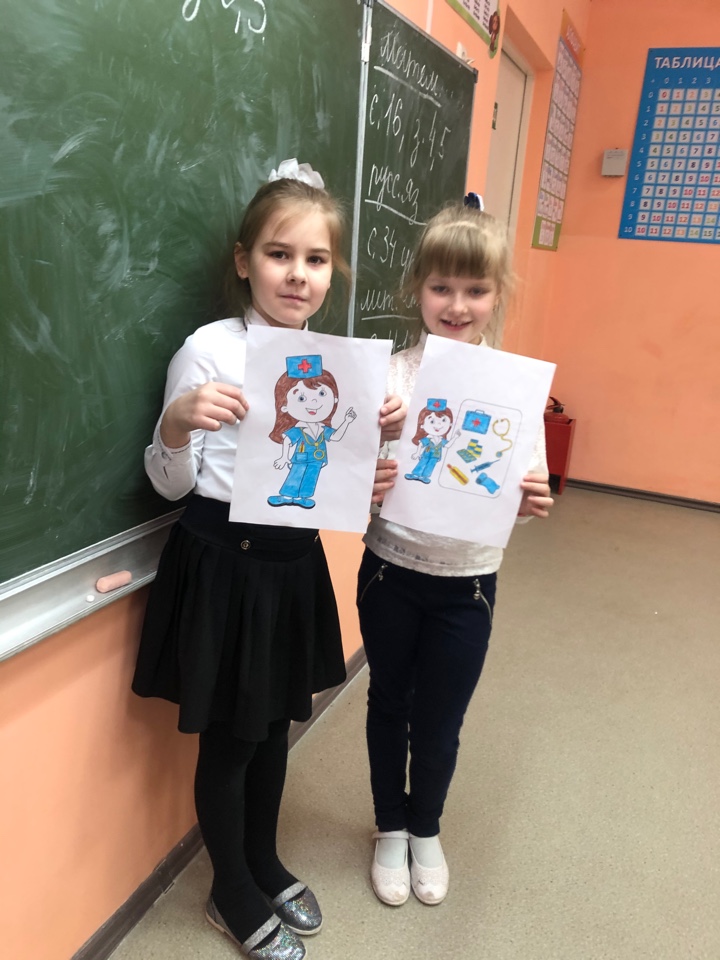 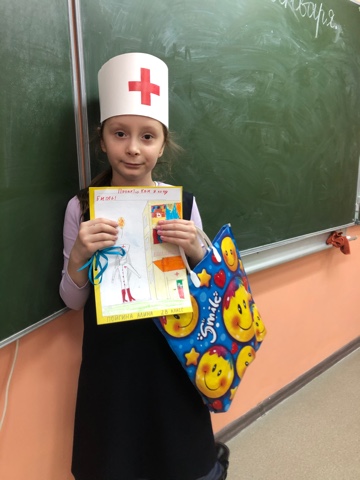 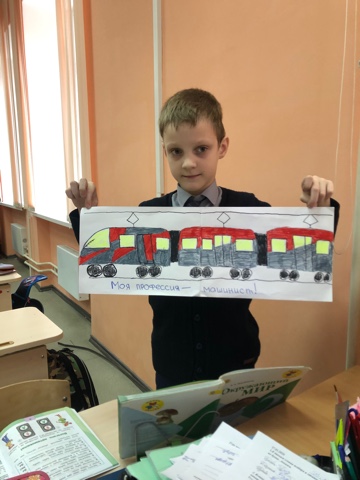 ПРОЕКТ ПО ОКРУЖАЮЩЕМУ МИРУ «МОЯ РОДОСЛОВНАЯ»
2 «В» класс 2020 год
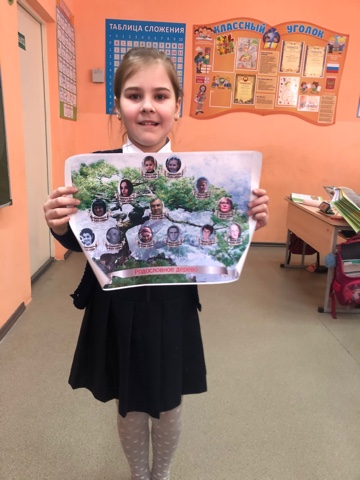 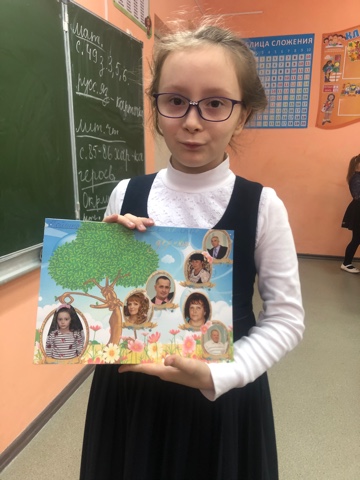 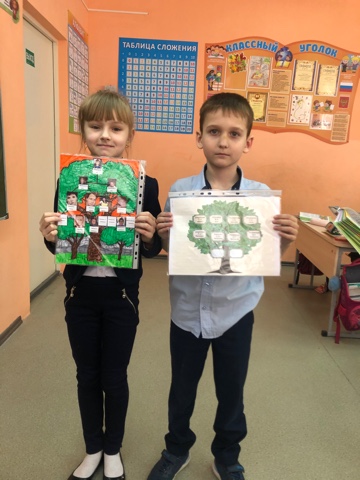 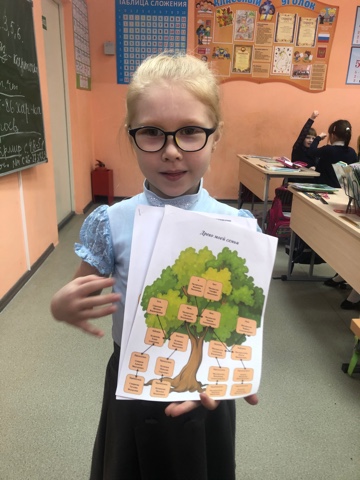 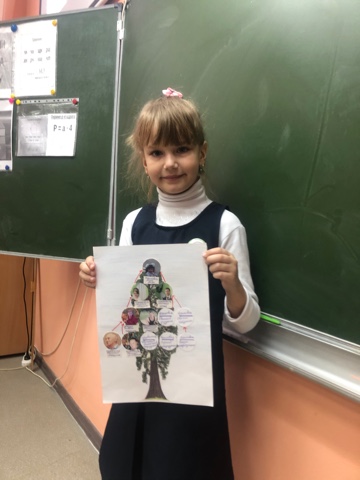 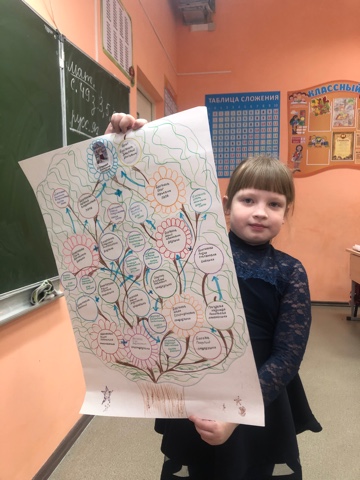 МЕРОПРИЯТИЕ В БИБЛИОТЕКЕ«ГЕРОИ ВЕЛИКОЙ ОТЕЧЕСТВЕННОЙ ВОЙНЫ»
2 «В» класс 2020 год
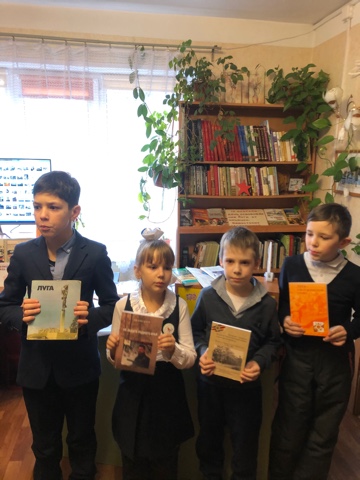 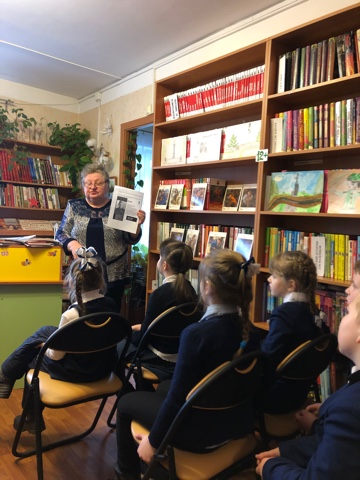 ТВОРЧЕСКИЕ ПРОЕКТЫ: «КОКОШНИК», «ДОМОВОЙ», «ДОРОЖНЫЕ ЗНАКИ»
2 «В» класс 2020 год
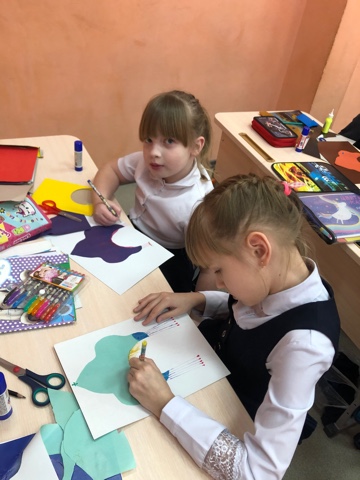 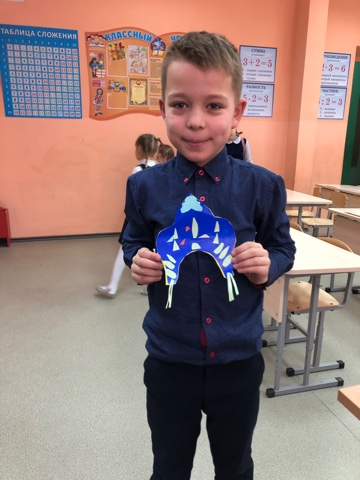 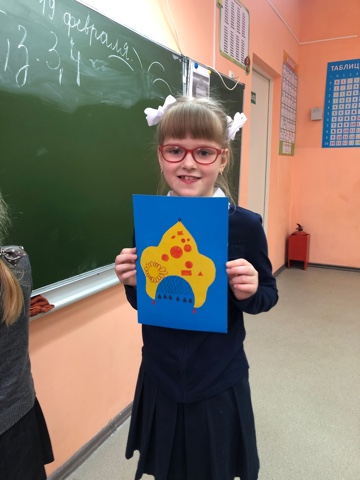 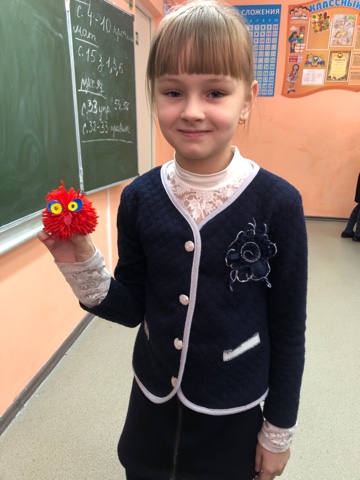 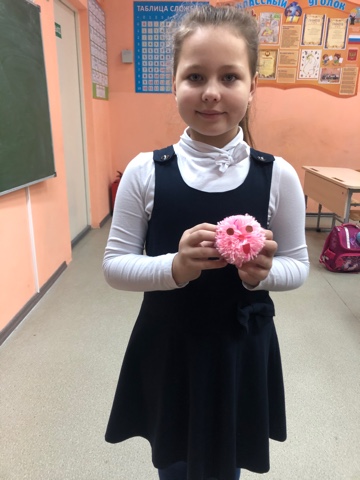 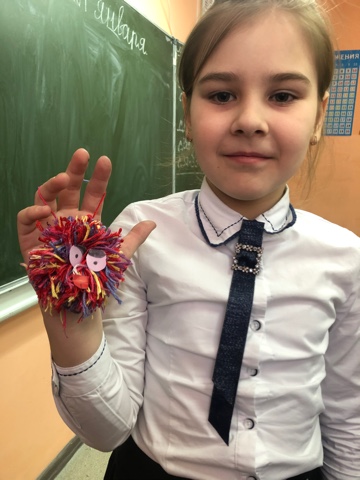 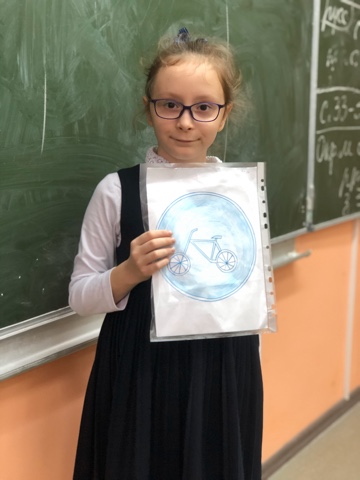 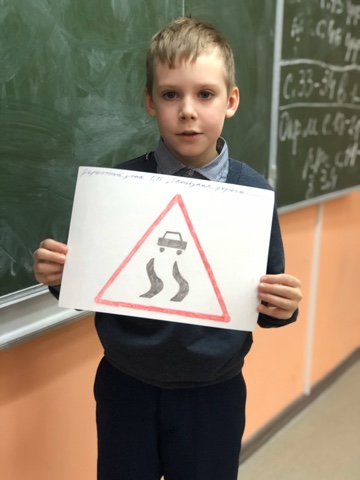